Modeling Dependent Effect Sizes in Meta-analysis: Comparing Two Approaches
Fred Oswald, Chen Zuo, & Evan S. MulfingerRice University
Intelligently summarize research findings
Locate all research within a given domain; screen for relevance(e.g., err on the side of inclusiveness)
Attempt to correct research findings for known sources of bias: (e.g., various sources of range restriction, measurement error variance)
Weight findings by the information provided (e.g., larger N and less correction in #2 = more information)
After the correction and weighting,report the overall mean and variance of the effects (Oswald & McCloy, 2003)
Examine subgroups (moderators):what fixed effects predict random effects variance?
Intelligently summarize research findings
Locate all research within a given domain; screen for relevance(e.g., err on the side of inclusiveness)
Attempt to correct research findings for known sources of bias: (e.g., various sources of range restriction, measurement error variance)
Weight findings by the information provided (e.g., larger N and less correction in #2 = more information)
After the correction and weighting,report the overall mean and variance of the effects (Oswald & McCloy, 2003)
Examine subgroups (moderators):what fixed effects predict random effects variance?
Intelligently summarize research findings
Locate all research within a given domain; screen for relevance(e.g., err on the side of inclusiveness)
Attempt to correct research findings for known sources of bias: (e.g., various sources of range restriction, measurement error variance)
Weight findings by the information provided (e.g., larger N and less correction in #2 = more information)
After the correction and weighting,report the overall mean and variance of the effects (Oswald & McCloy, 2003)
Examine subgroups (moderators):what fixed effects predict random effects variance?
Intelligently summarize research findings
Locate all research within a given domain; screen for relevance(e.g., err on the side of inclusiveness)
Attempt to correct research findings for known sources of bias: (e.g., various sources of range restriction, measurement error variance)
Weight findings by the information provided (e.g., larger N and less correction in #2 = more information)
After the correction and weighting,report the overall mean and variance of the effects (Oswald & McCloy, 2003)
Examine subgroups (moderators):what fixed effects predict random effects variance?
Intelligently summarize research findings
Locate all research within a given domain; screen for relevance(e.g., err on the side of inclusiveness)
Attempt to correct research findings for known sources of bias: (e.g., various sources of range restriction, measurement error variance)
Weight findings by the information provided (e.g., larger N and less correction in #2 = more information)
After the correction and weighting,report the overall mean and variance of the effects (Oswald & McCloy, 2003)
Examine subgroups (moderators):what fixed effects predict random effects variance?
Intelligently summarize research findings
Locate all research within a given domain; screen for relevance(e.g., err on the side of inclusiveness)
Attempt to correct research findings for known sources of bias: (e.g., various sources of range restriction, measurement error variance,dependent effect sizes)
Weight findings by the information provided (e.g., larger N and less correction in #2 = more information)
After the correction and weighting,report the overall mean and variance of the effects (Oswald & McCloy, 2003)
Examine subgroups (moderators):what fixed effects predict random effects variance?
Dependent effect sizes: What are they?
Three types of dependence (Cheung, 2015):
Sample dependence – effects arise from the same sample[even r(X,Y) and r(Z,Q) are correlated in the same sample]
Effect-size dependence – effects based on the same or related constructs[this is tau aka SDrho across studies measuring the same effect; but here we’re talking about effects within studies]
Nested dependence – effects may come from the same study, the same organization, but the exact nature of nesting is unknown
Handling dependent effects: Old school
Take the average and enter it with its cumulative N, (e.g., 2 studies out of 100). Heterogeneity gets ignored.
Treat them as if they were independent(e.g., 2 studies out of 100). Dependency gets ignored.
Keep one of the effects (randomly, based on some rule)and drop the rest. Some effects get ignored.
Separate the effects using subgroups (moderators). Dependency still exists across levels, but gets ignored.
…What if there are a lot of dependent effects?: New school
Take a not-refined-but-parsimonious approach: 
Robust meta-analysis If total dependency = 1 and complete independence = 0, specify all dependent effects as something in between, like .80 (.80 is the default, value doesn’t matter in a wide range of cases) (Fisher & Tipton, 2014; Hedges, Tipton, & Johnson, 2010)
Multilevel meta-analysisDependence cannot be estimated accurately from the data, but there is known clustering; e.g., effects from the same site; multiple comparisons against a control group(see Konstantopolous, 2011)
…What if there are a lot of dependent effects?: New school
Take a not-refined-but-parsimonious approach: 
Robust meta-analysisIf total dependency = 1 and complete independence = 0, specify all dependent effects as something in between, like .80 (.80 is the default, value doesn’t matter in a wide range of cases)(Fisher & Tipton, 2014; Hedges, Tipton, & Johnson, 2010)
Multilevel meta-analysisDependence cannot be estimated accurately from the data, but there is known clustering; e.g., effects from the same site; multiple comparisons against a control group(see Konstantopolous, 2011)
Handling dependent effects: New school
Take the more-refined-yet-most-complex approach:Account for the level of sample dependency (e.g., have all correlations), even samples/settings vary in unknown ways, andN may be small(Cheung, 2014; Hedges & Olkin, 1985; Rosenthal & Rubin, 1986) 
We were hoping to do this  - more studies should report all  correlations for the purposes of improved meta-analyses
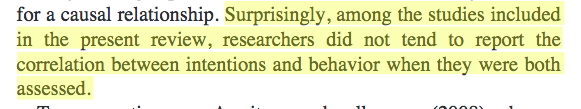 R code examples:
We focus on simpler MA modeling of dependence, applying(a) multilevel modeling and (b) robust MA, to 2 data sets:
Ferguson and Brannick (2002) provide published vs. unpublished effect sizes (converted to z’ scores) across 24 meta-analyses.
Sweeney (2015) examine 10 studies that provided effect sizes related to intentions vs. effect sizes related to behaviors
Cool plots: metaplotr (Brannick & Gültas, 2017)
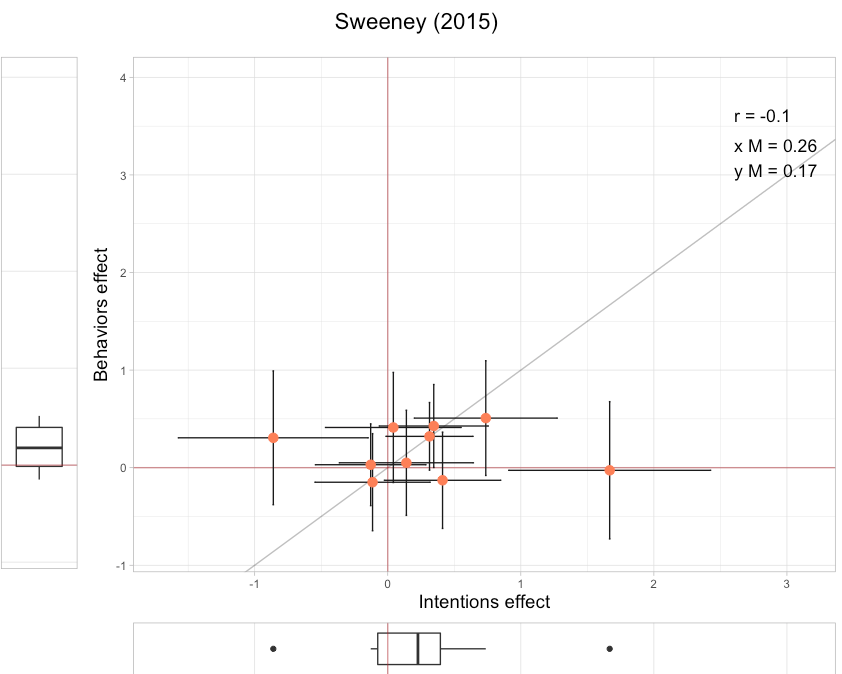 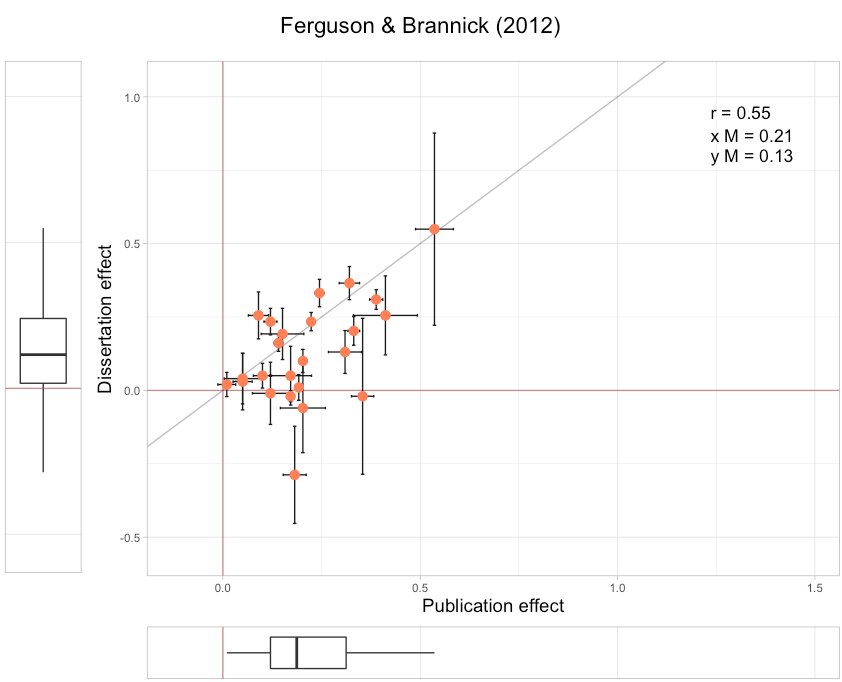 Ferguson & Brannick (2002) R output
M4
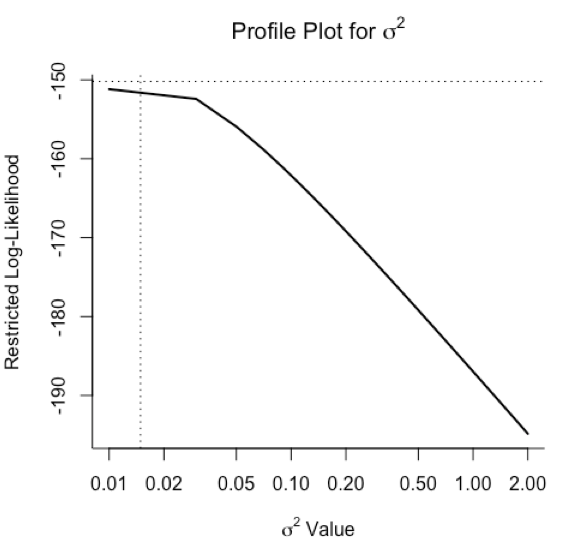 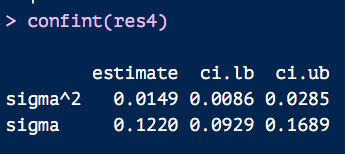 Sweeney (2015) R output
M4
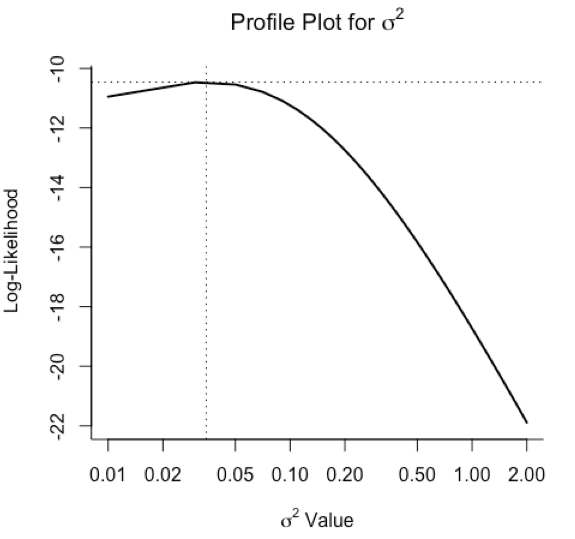 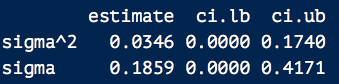 Conclusion
Two MA methods deal with the reality of messy dependence: robust meta-analysis (estimate dependence directy but not clustering) and multilevel modeling (estimate clustering directly but not dependence). 
Being messy, these methods reach similar results from a practical perspective, given our examples.
In other words…
Conclusion
You can’t always get what you want.
You can’t always get what you want.
You can’t always get what you want.
But if you try sometimes, well you just might find
…you get what you need.
Thank you! (foswald@rice.edu)Modeling Dependent Effect Sizes in Meta-analysis: Comparing Two Approaches
Fred Oswald, Chen Zuo, & Evan S. MulfingerRice University